Муниципальное бюджетное учреждение
Спортивная школа
г. Пыть-Ях
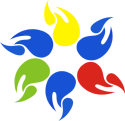 Программа ППО МБУ СШ
ПО ОРГАНИЗАЦИИ 
ФИЗКУЛЬТУРНО-СПОРТИВНОЙ РАБОТЫ
Разработчики:
Директор МБУ СШ       Вагин А.С.
Старший инструктор-методист МБУ СШ      Ракина Е.Л
цель программы
создание условий, способствующих формированию культуры здорового и безопасного образа жизни, стимулирование к повышению уровня физической активности работников МБУ СШ средствами физической культуры и пропаганда здорового образа жизни через организацию физкультурно-спортивной работы в организациях муниципального образования г. Пыть-Ях
задачи программы
- популяризация здорового образа жизни;
 - охрана жизни и укрепление здоровья работников учреждения;
- формирование потребности в ежедневных физических упражнениях;
- формирование ответственности за свое здоровье у каждого работника учреждения;
- сохранение и укрепление психофизического здоровья каждого работника спортивной школы;
- снижение уровня заболеваемости, увеличению работоспособности и восстановление трудового потенциала работников учреждения;
- увеличение трудового долголетия работников учреждения;
- проведение мероприятий по оздоровлению, профилактике заболеваний и организации отдыха работников учреждения;
- повышение мотивации к формированию потребности в здоровом образе жизни и физической активности
Формы работы
- организация занятий сотрудников учреждения в свободное от трудовой деятельности время;
-  спортивные состязания по игровым видам спорта между командами сотрудников учреждения
Участники программы
В программе принимают участие работники 
МБУ Спортивная школа
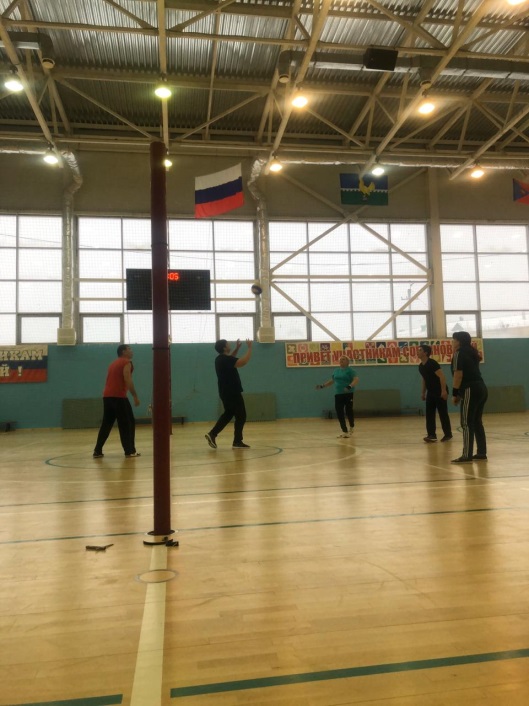 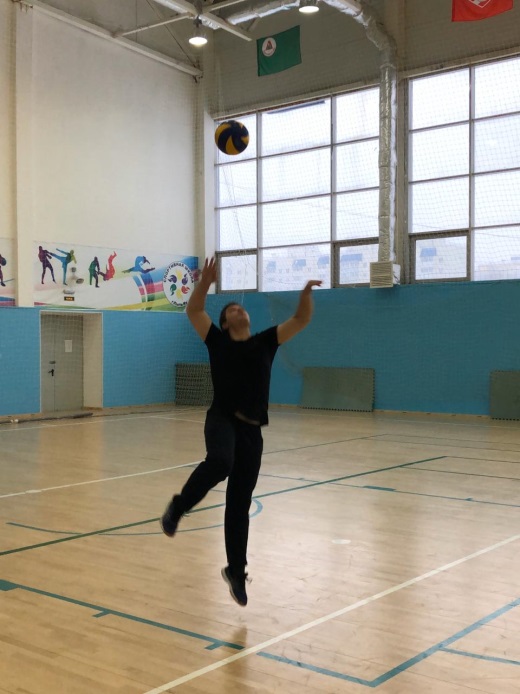 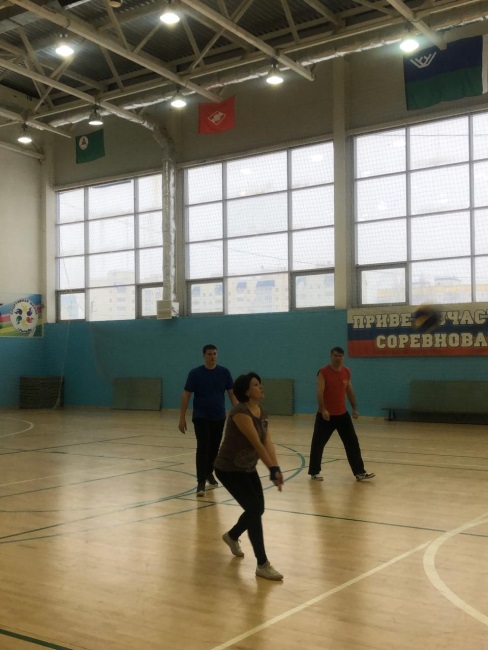 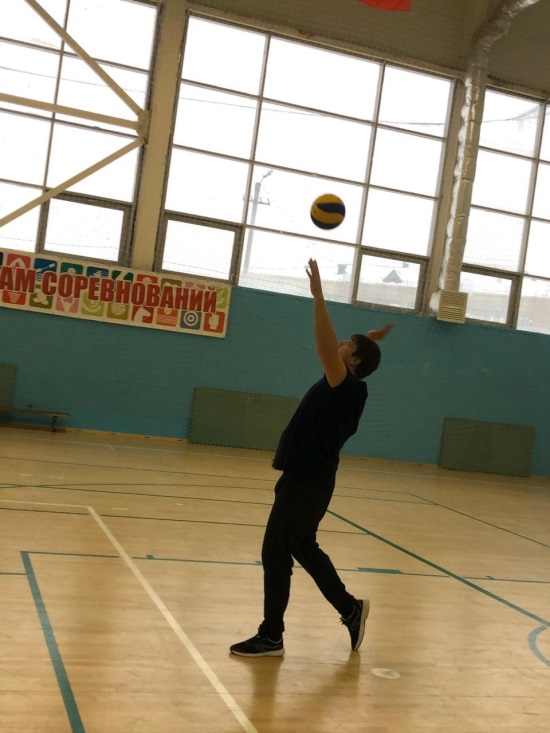 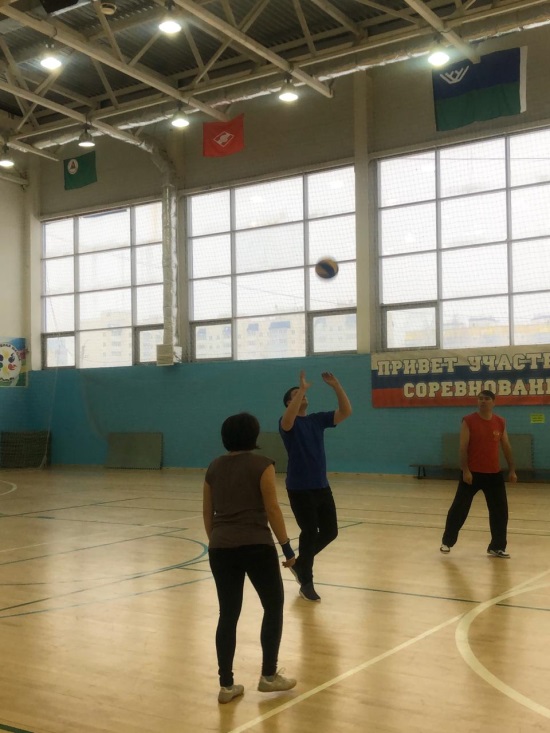 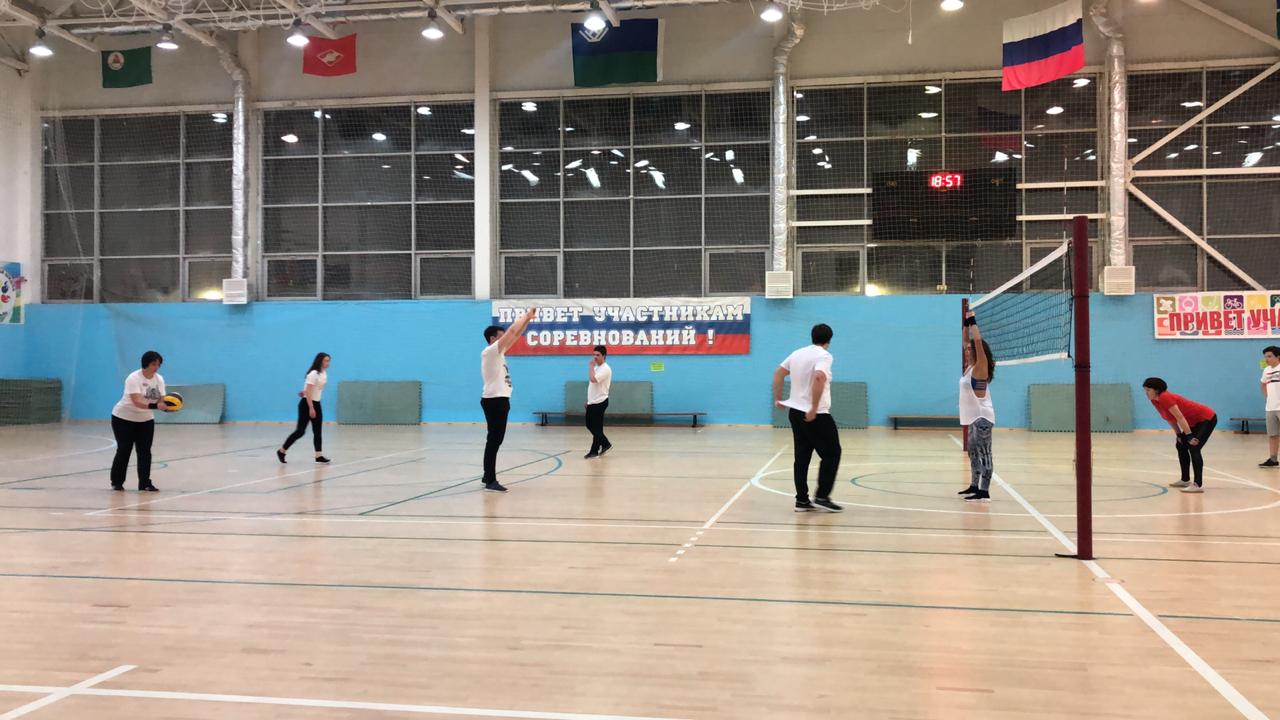 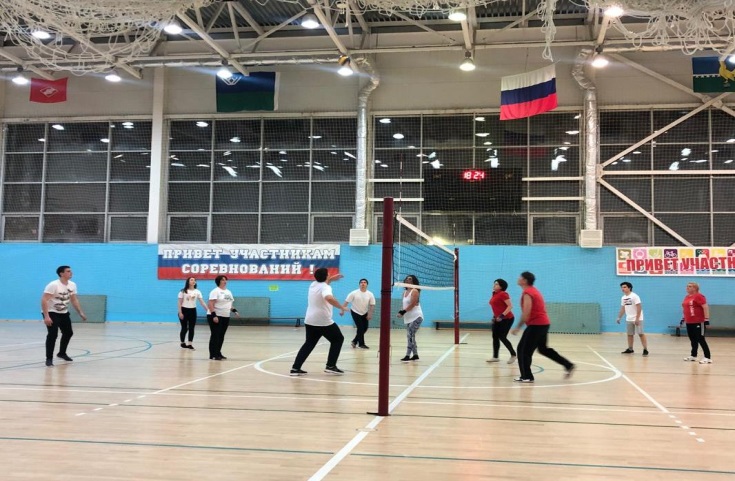 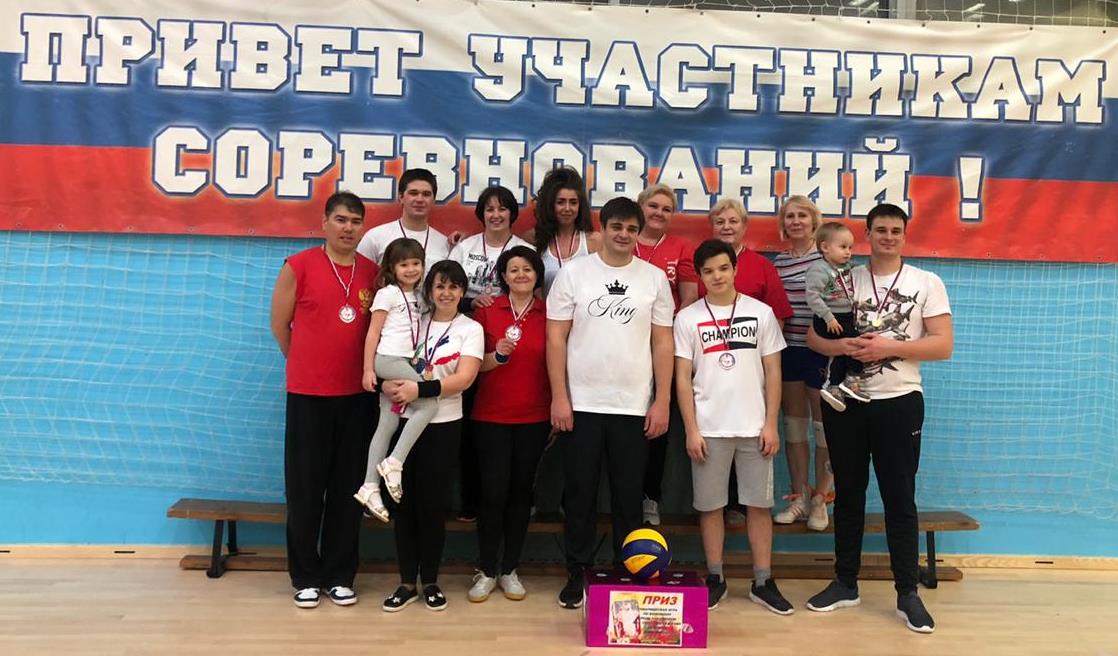 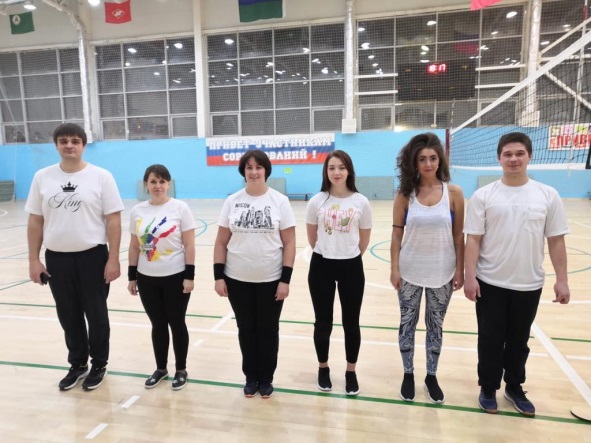 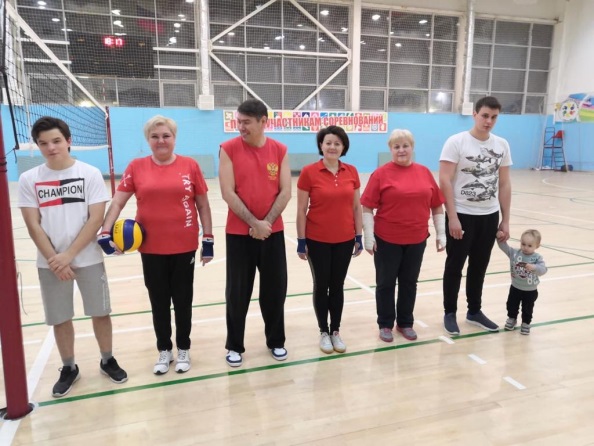 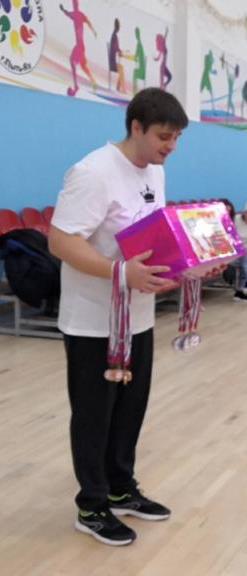 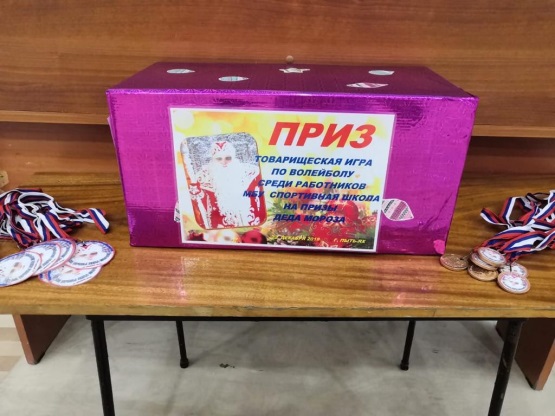 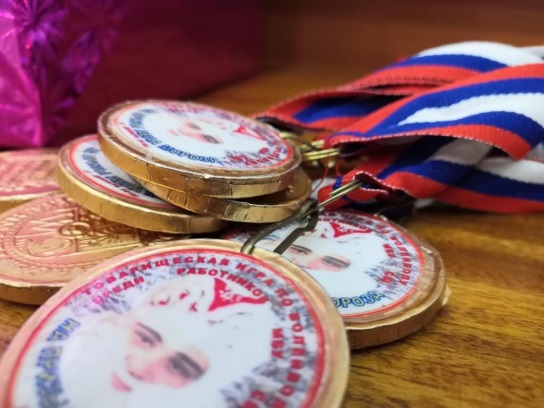 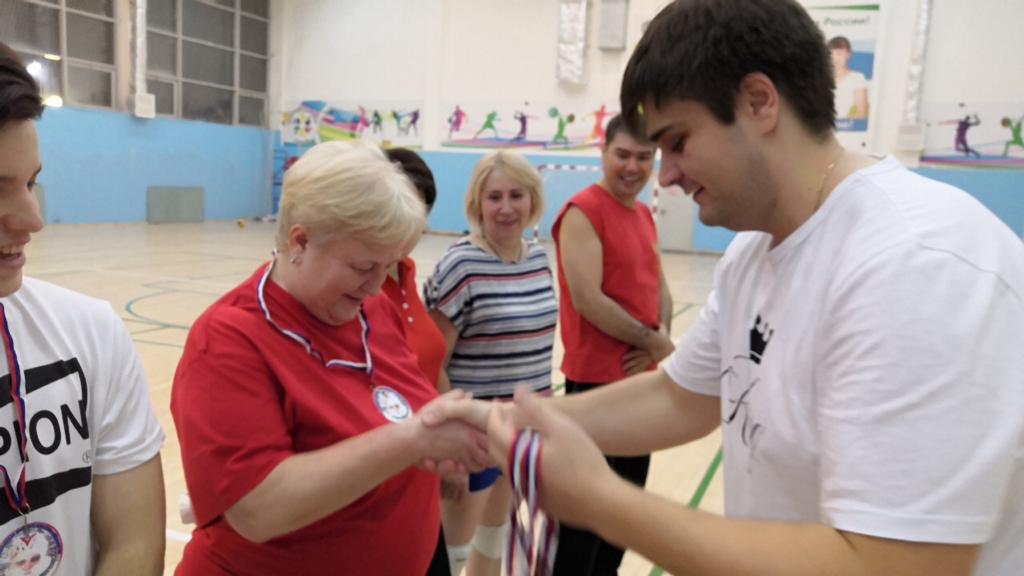 Планируемые результаты
1. В процессе реализации программы участники  должны:
-  владеть элементами игровых видов спорта;
- удовлетворять свои двигательные потребности в течение всего дня;
- владеть навыками тренировки своего организма;
- удовлетворить потребность в занятиях физической культурой и спортом;  
-  сформировать ценностное отношение к своему здоровью, здоровью близких и окружающих людей; 
- стремиться заботиться о своем здоровье;
- организовать спортивную игру, 
соблюдать правила поведения в спортивных играх;
определить для себя  установку на здоровый образ жизни и реализацию ее в реальном поведении и поступках
Планируемые результаты
2. Количество проведенных 
мероприятий - не менее 2
Планируемые результаты
3. Укрепление здоровья, повышение производительности труда и стрессоустойчивости сотрудников
4. Снижение уровня заболеваемости сотрудников по итогам реализации программы, в сравнении с предыдущим годом - 20%
Все победы 
начинаются
 с победы 
над самим 
собой!